সবাইকে শুভেচ্ছা
পরিচিতি
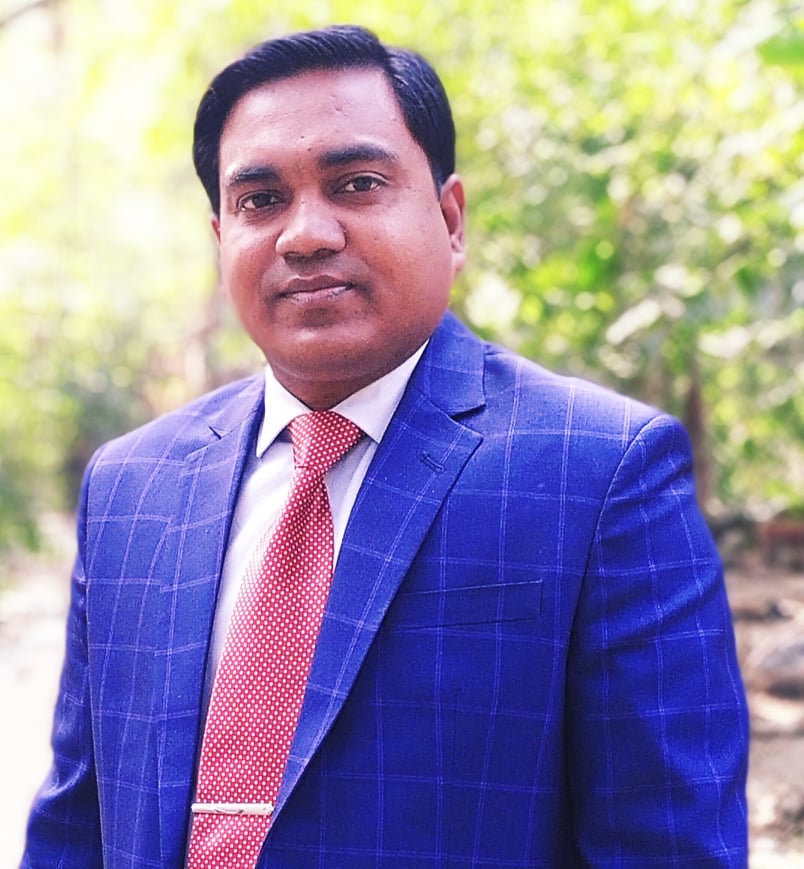 পাঠ পরিচিতি
        শ্রেণিঃ ৭ম শ্রেণী
বিষয়ঃ বাংলা ২য় পত্র
সময়ঃ ৫০ মিনিট
দিদারুল আলম 
প্রধান শিক্ষক
দ্বীপবন্ধু মুস্তাফিজুর রহমান উচ্চ বিদ্যালয়
উপজেলা-সন্দ্বীপ,জেলা-চট্রগ্রাম
মিঃ কার্টুন মিষ্টি খাচ্ছে।
মিঃ কার্টুন
ক্রিয়া পদ
মিষ্টি
আজকের পাঠ
কারক
শিখন ফল
কারকের সংজ্ঞা বলতে পারবে।   
 বাক্য থেকে কর্তৃ, কর্ম ও করণ কারক সনাক্ত করতে পারবে।
সংজ্ঞাবাক্যস্থিত ক্রিয়াপদ                            ও     অন্যান্য পদ
সম্পর্ক =
কারক
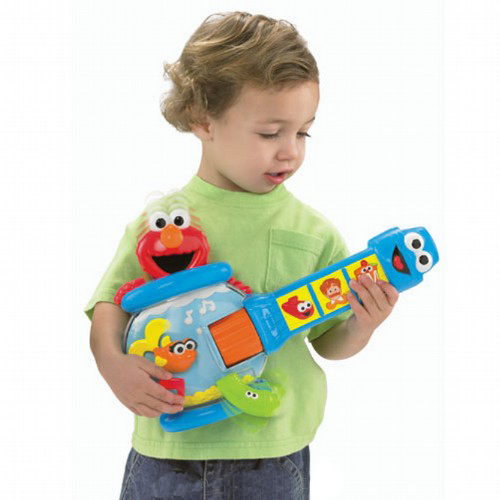 ছেলেটি গিটার বাজাচ্ছে।
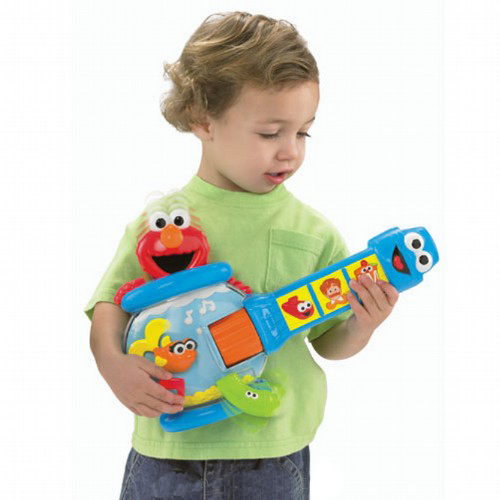 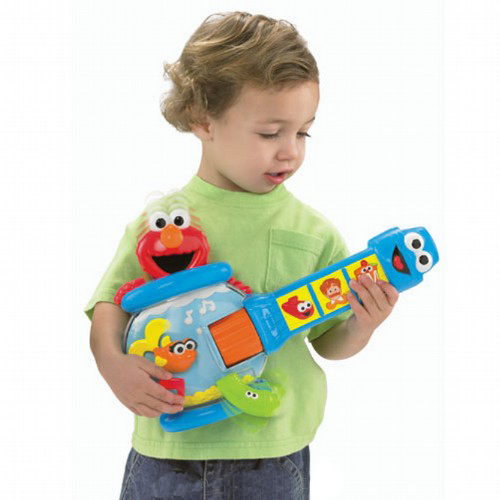 ক্রিয়ার সঙ্গে ‘কে’ বা‘কারা’ যোগ করে প্রশ্ন করলে যে উত্তর পাওয়া যায় সেটাই---
 
   অর্থাৎ----
ক্রিয়াপদ 
ও
কর্তা
কর্তৃকারক।
কর্তৃকারক
সম্পর্ক =
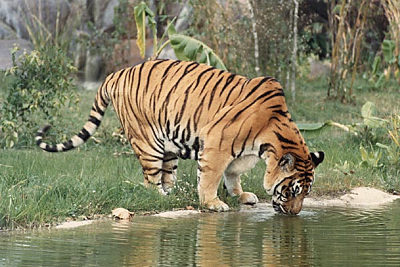 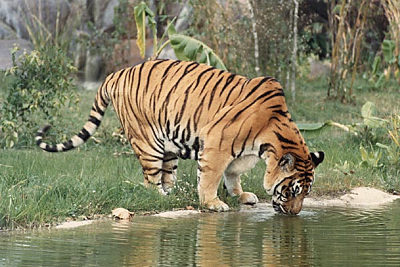 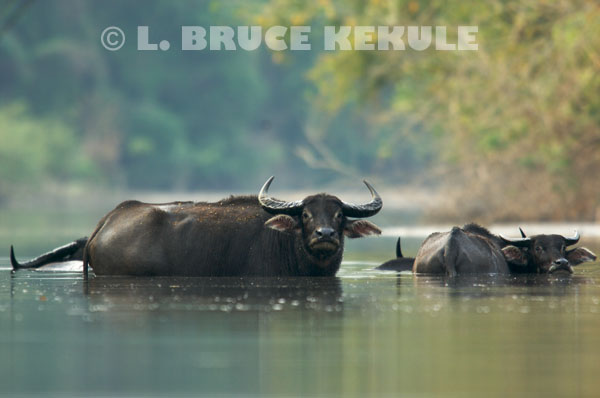 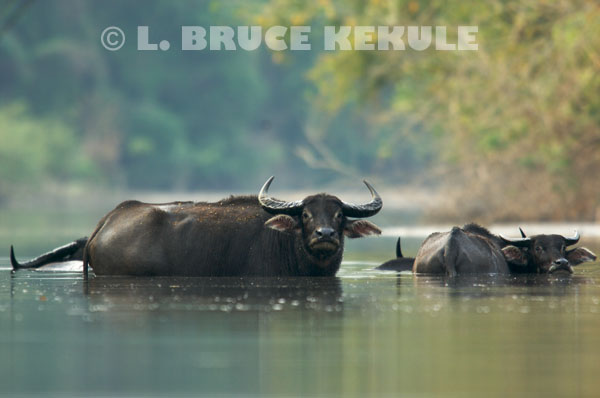 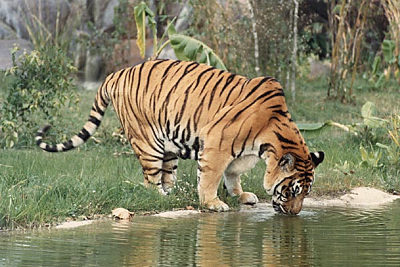 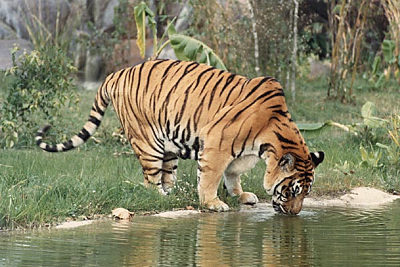 বাঘে-মহিষে এক ঘাটে জল খায়
ক্রিয়ার সঙ্গে “কী” বা “কাকে” যোগ করে  প্রশ্ন করলে যে উত্তর পাওয়া যায়। সেটাই ----

অর্থাৎ---- 
ক্রিয়াপদ 
ও
কর্ম
কর্মকারক
কর্মকারক।
সম্পর্ক  =
জেলেরা মাছ ধরছে
নূরী
নূরী ফুল তুলছে
ক্রিয়ার সঙ্গে ‘কী দিয়ে’ যোগ করে প্রশ্ন করলে যে উত্তর পাওয়া যায় সেটাই---


অর্থাৎ---
ক্রিয়াপদ
ও
উপকরণ
করণকারক
বল
করণকারক।
সম্পর্ক =
পিঁপড়া  বল দিয়ে খেলছে
লাঙ্গল দিয়ে জমি চাষ করা হয়
কর্তৃ
অধিকরণ
কর্ম
কারক
অপাদান
করণ
সম্প্রদান
দলীয় কাজ
কর্মপত্র ১* কর্তৃকারক আছে এমন ৫টি বাক্য লিখে কারকটি সনাক্ত কর।
কর্মপত্র ২* কর্মকারক আছে এমন ৫টি বাক্য লিখে কারকটি সনাক্ত কর।
কর্মপত্র ৩* করণকারক আছে এমন ৫টি বাক্য লিখে কারকটি সনাক্তকর।
মূল্যায়ন
কারক কাকে বলে?
 কর্তৃ কারক কীভাবে চেনা যায়?
 “গরু ঘাস খায়”__এ বাক্যে কোন পদটি  কর্মকারক? 
করণ কারক চিনতে হলে কী প্রশ্ন করতে হবে?
বাড়ির কাজ
নিচের অনুচ্ছেদ থেকে আজকের পঠিত কারকগুলো খুঁজে বের করে আনবেঃ
অনন্য খুব ভাল ছেলে। সে বই পড়ে। সে প্রতিদিন স্কুলে যায়। মাঠে গিয়ে বল খেলে। পাশের বাড়ির সজল তার বন্ধু। তারা দুজনই ছবি আঁকতে ভালবাসে।
ধন্যবাদ